La maison
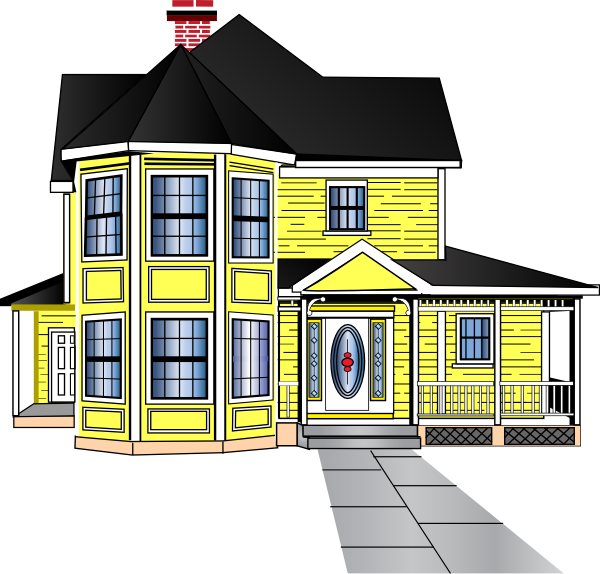 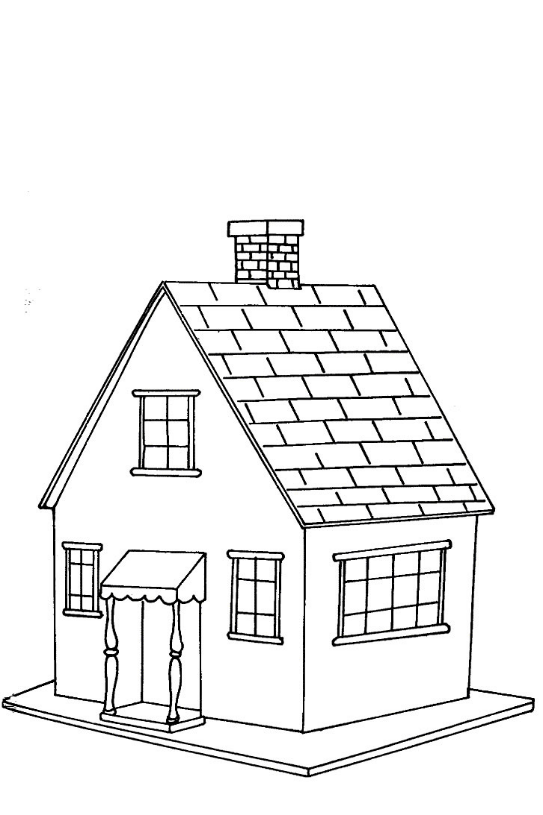 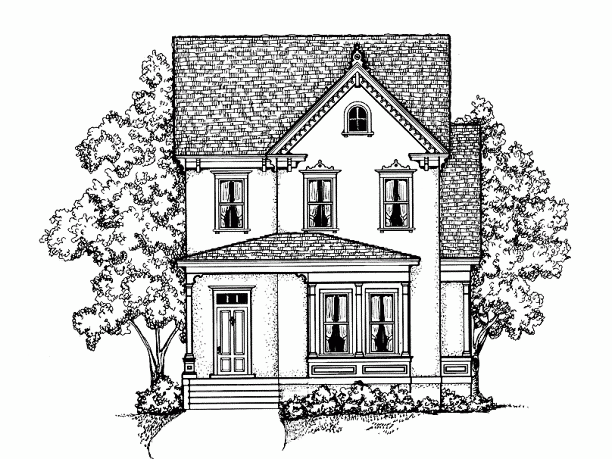 L’extérieur de la maison
La cheminée
Le toit
La fenêtre
La porte
L’escalier (m)
Le chemin
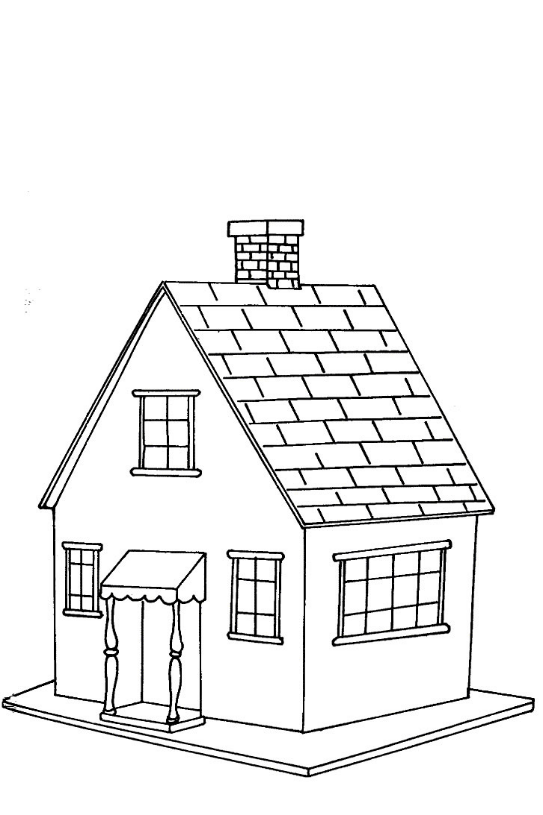 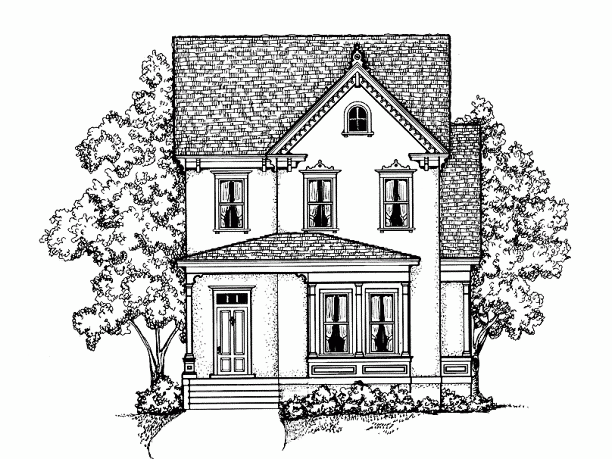 L’extérieur de la maison
Le grenier
La façade
Le porche
Le mur
Le jardin
Les pièces de la maison
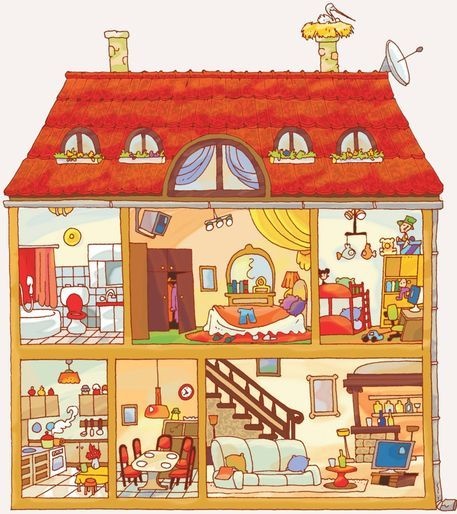 La salle de séjour
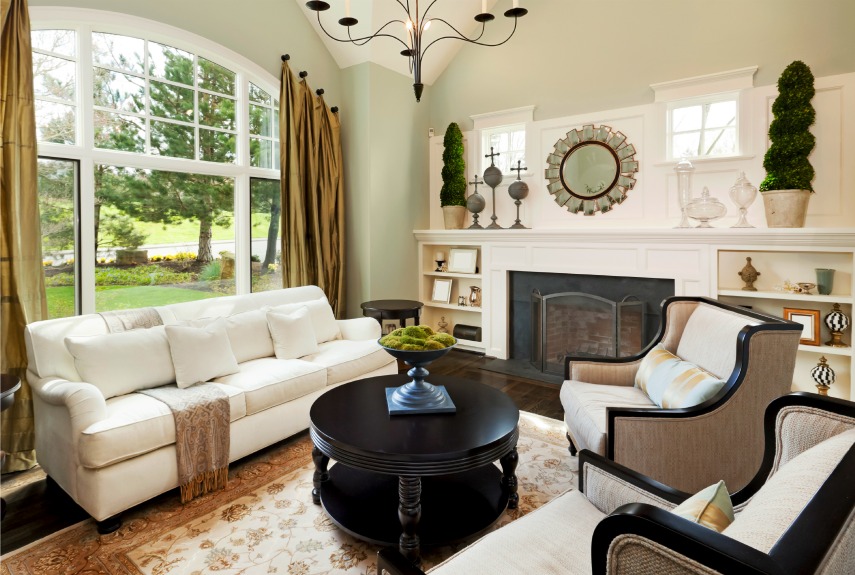 La cuisine
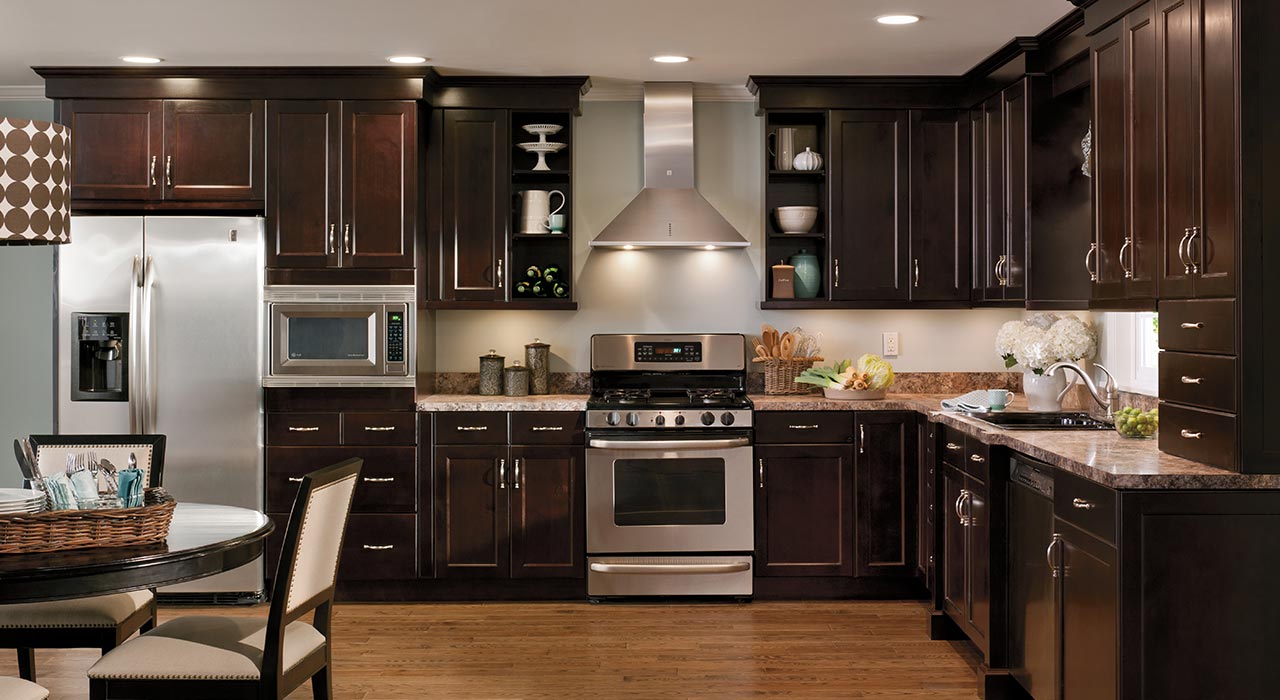 La salle à manger
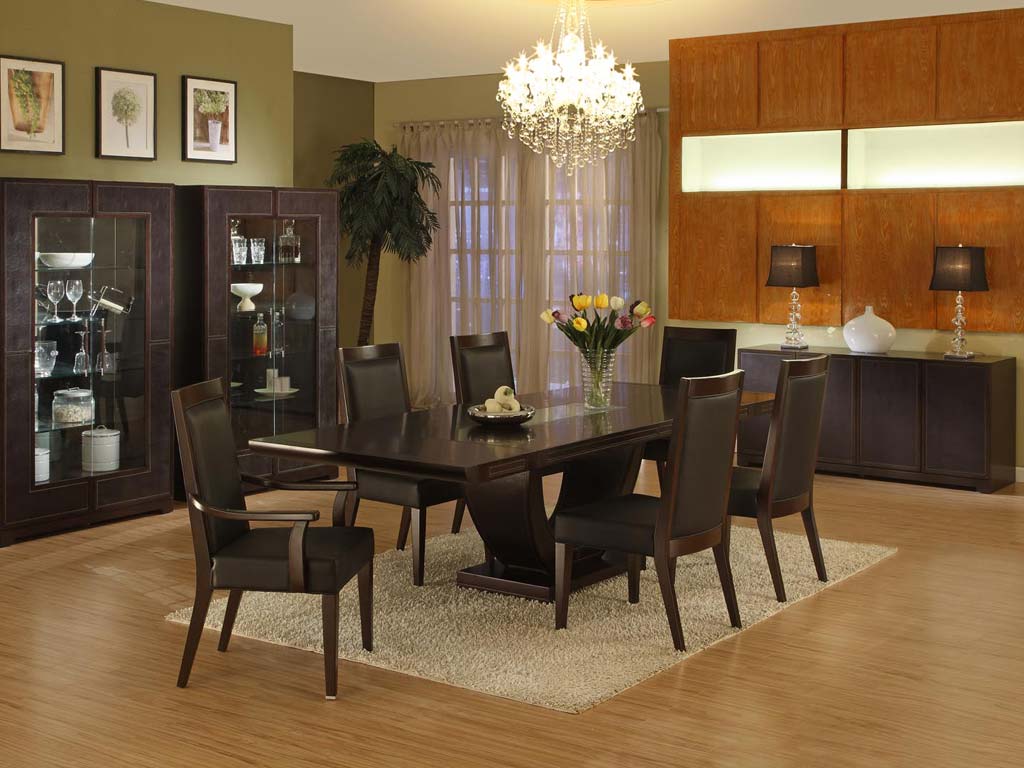 La chambre
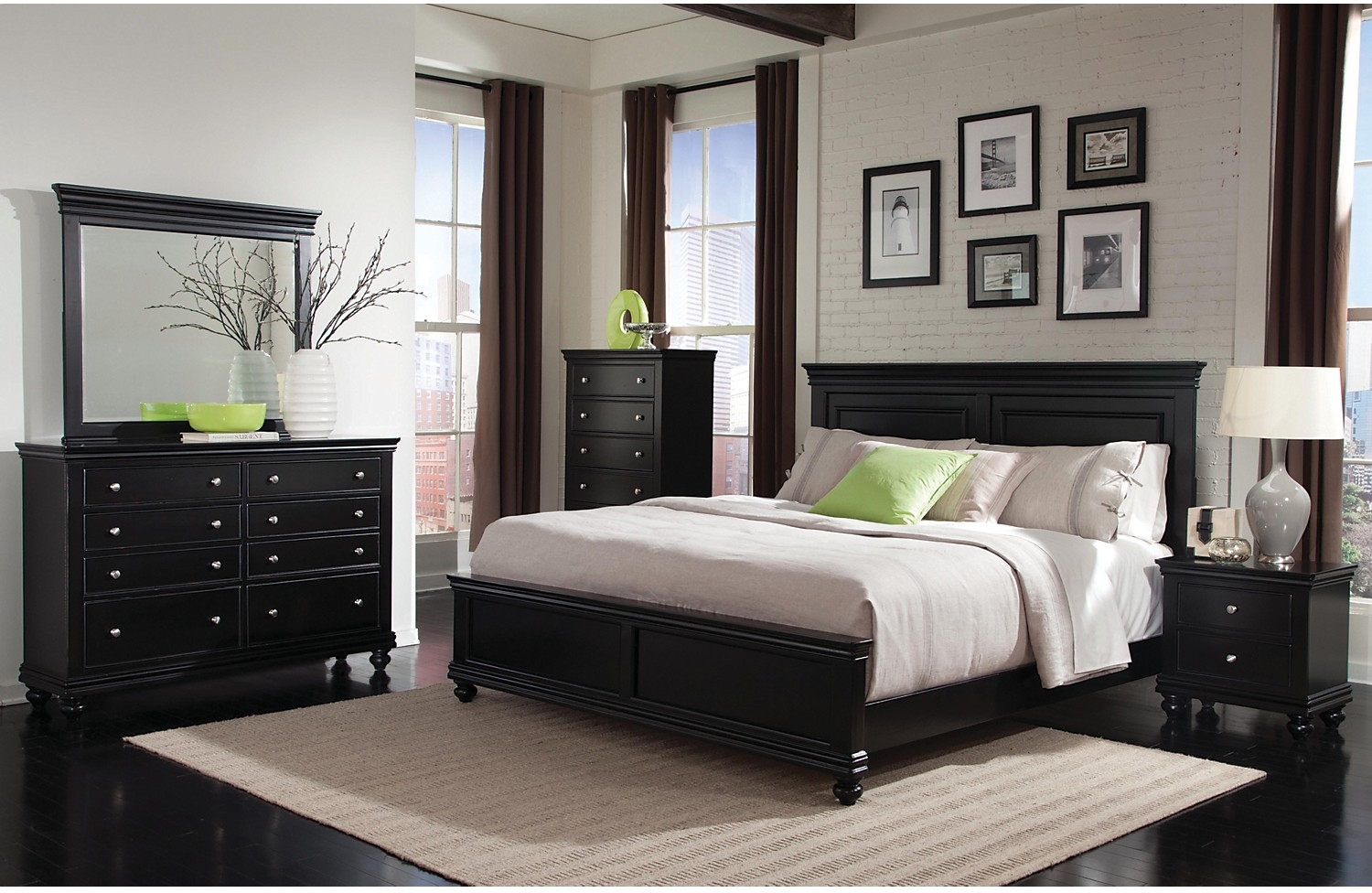 La salle de bains
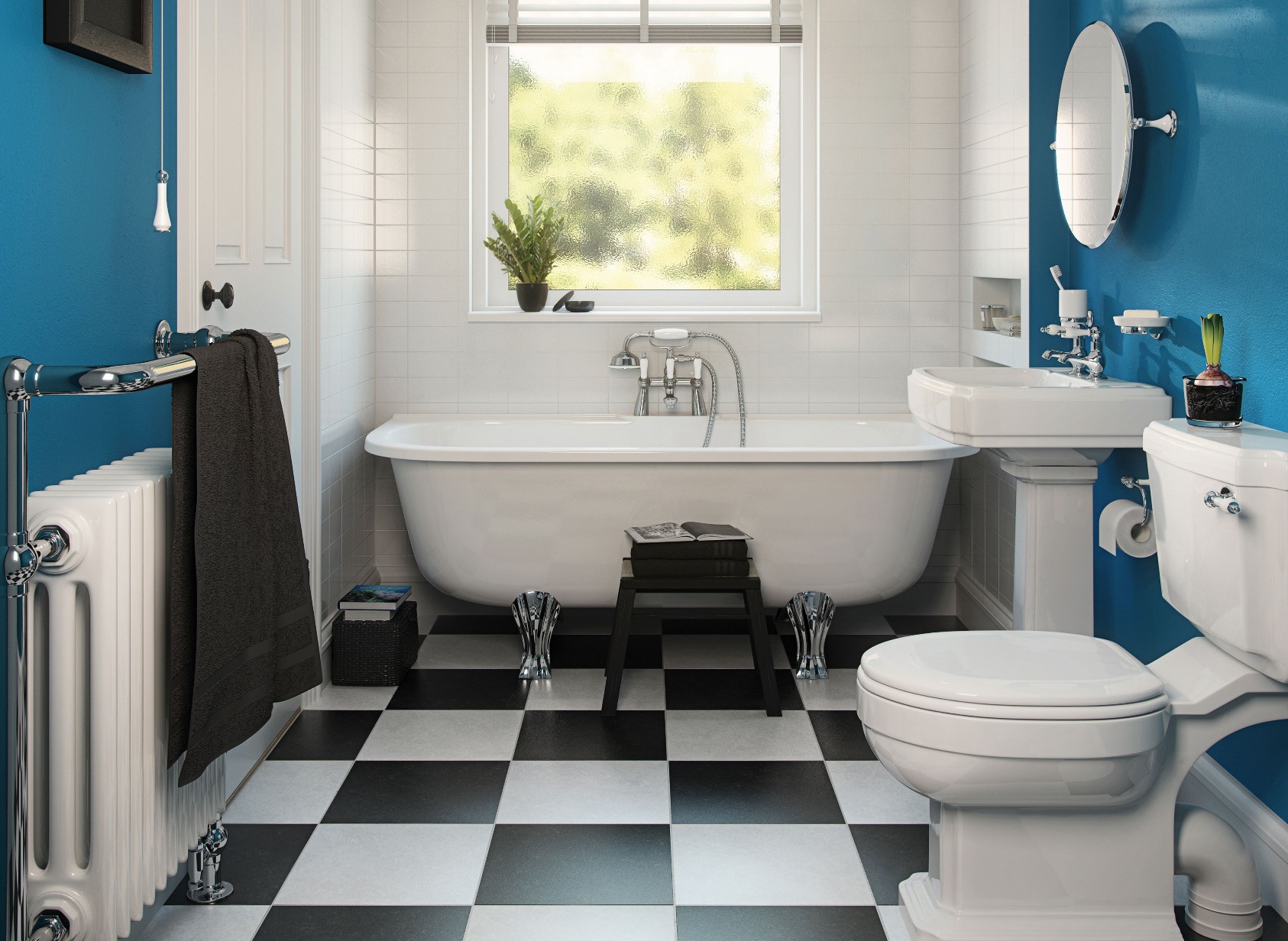 Les toilettes
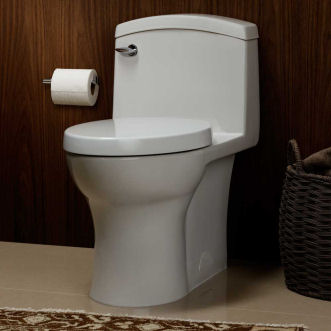 L’entrée
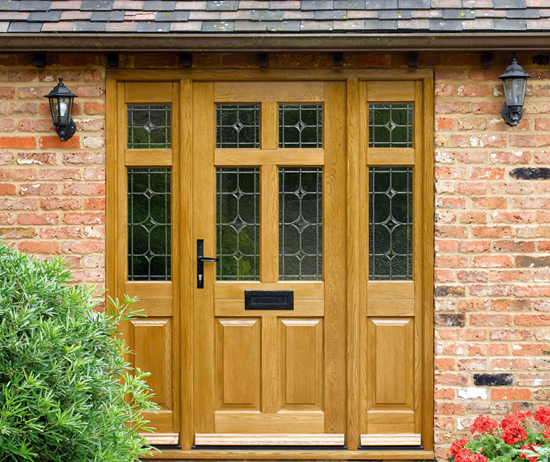 L’escalier
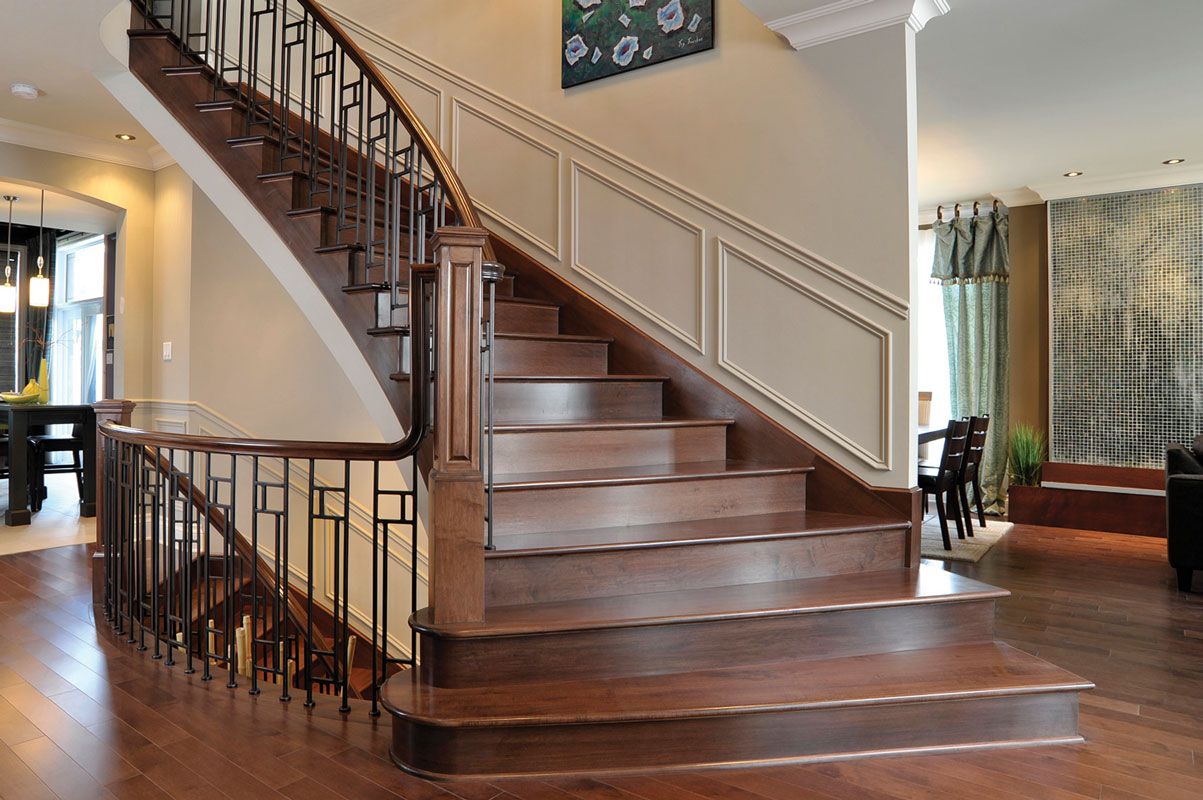 La cave
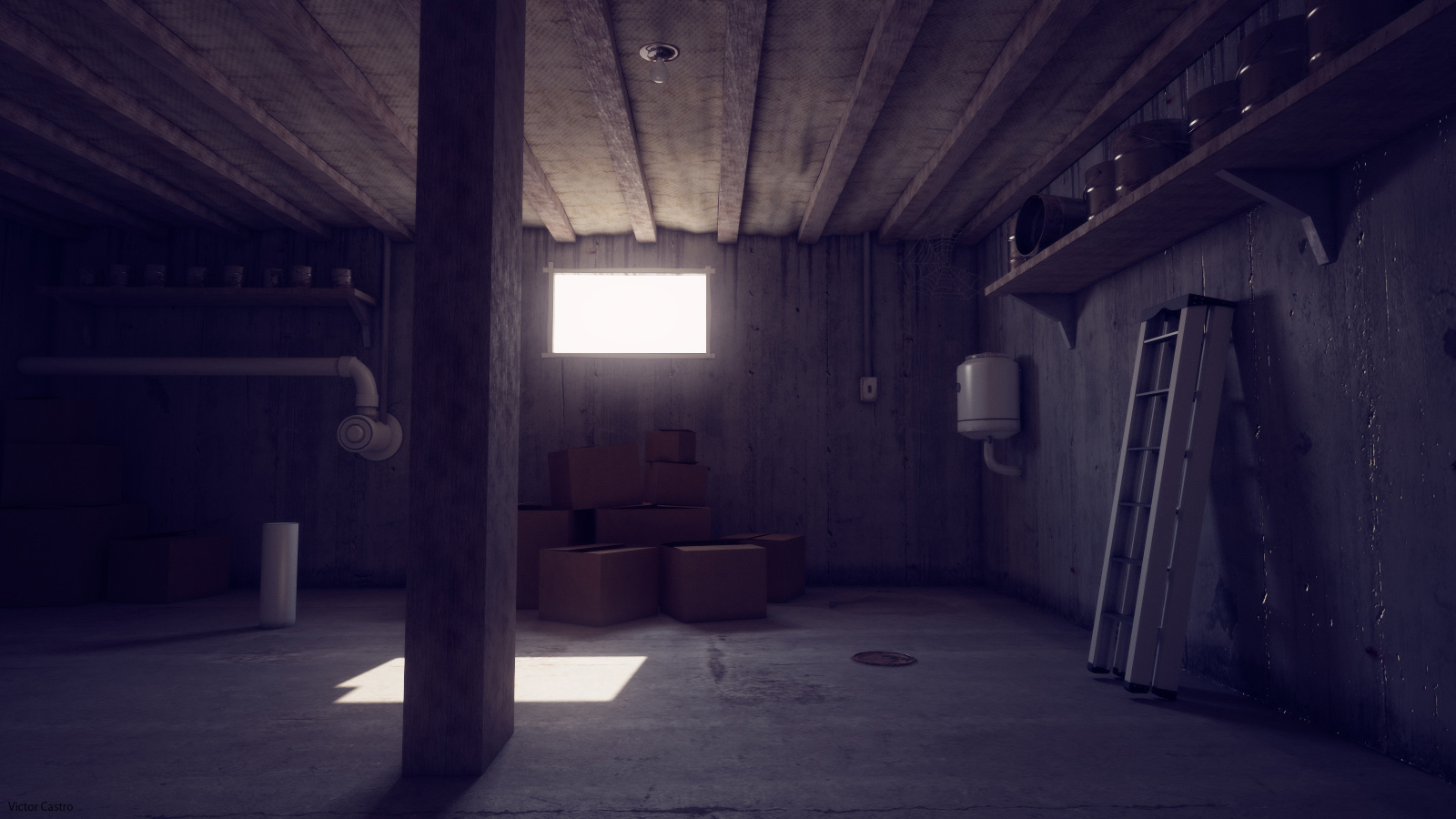 Le grenier
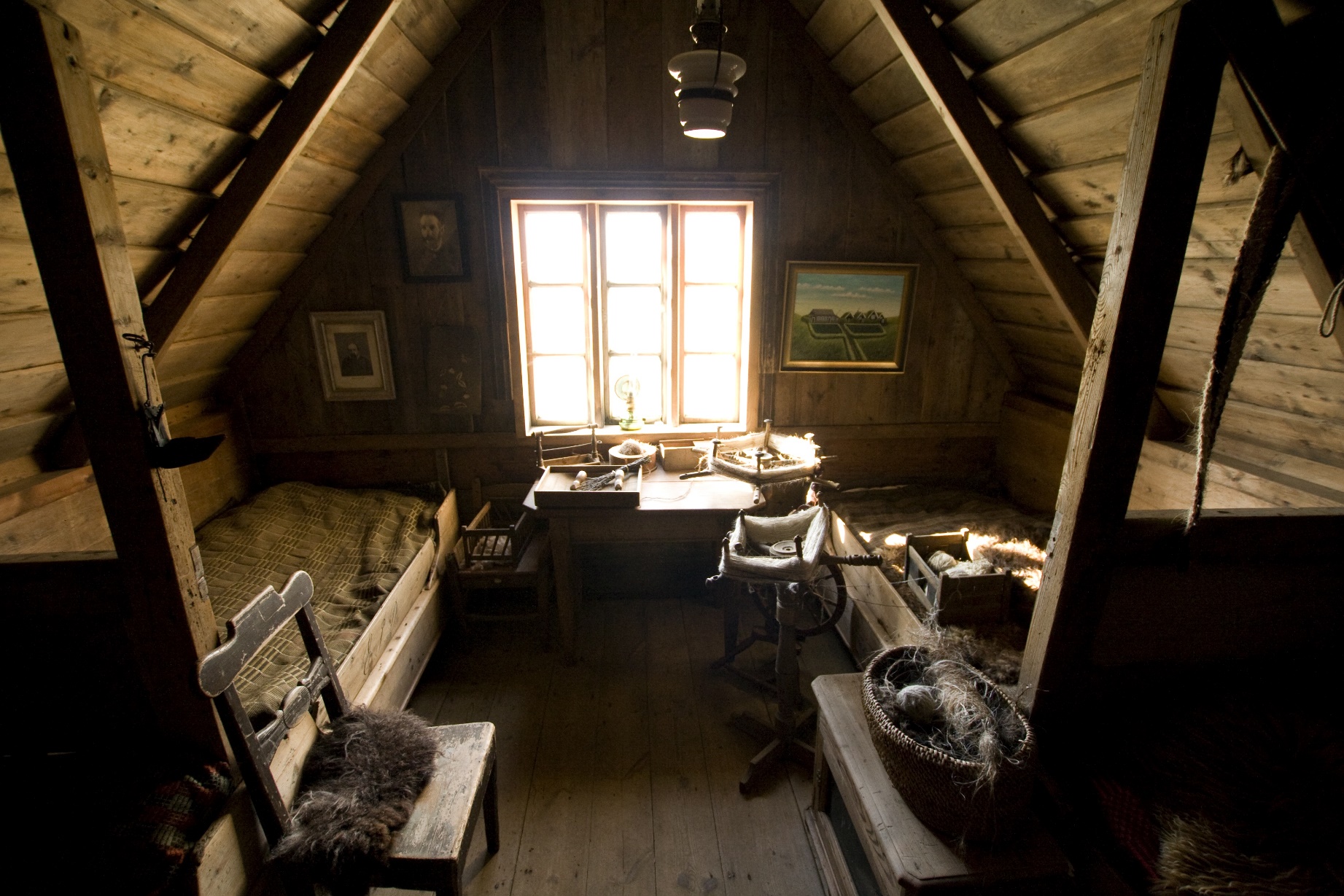 Le balcon
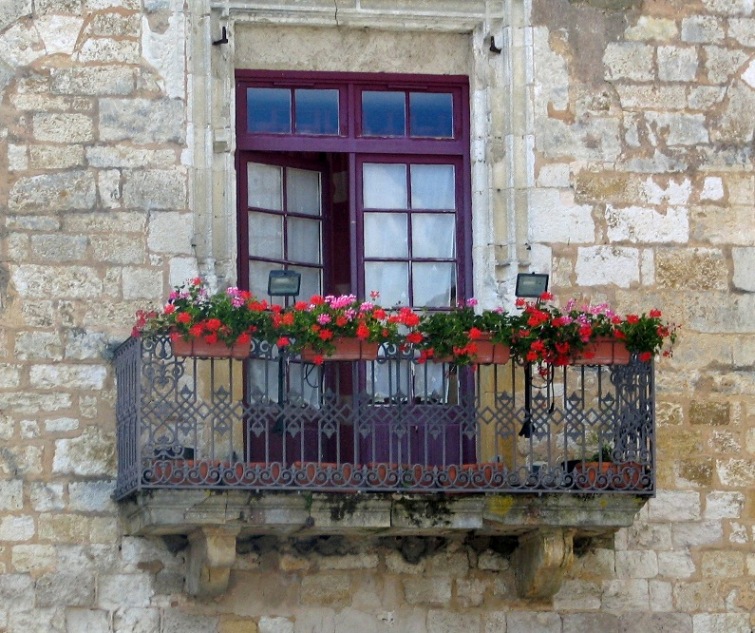 La terrasse
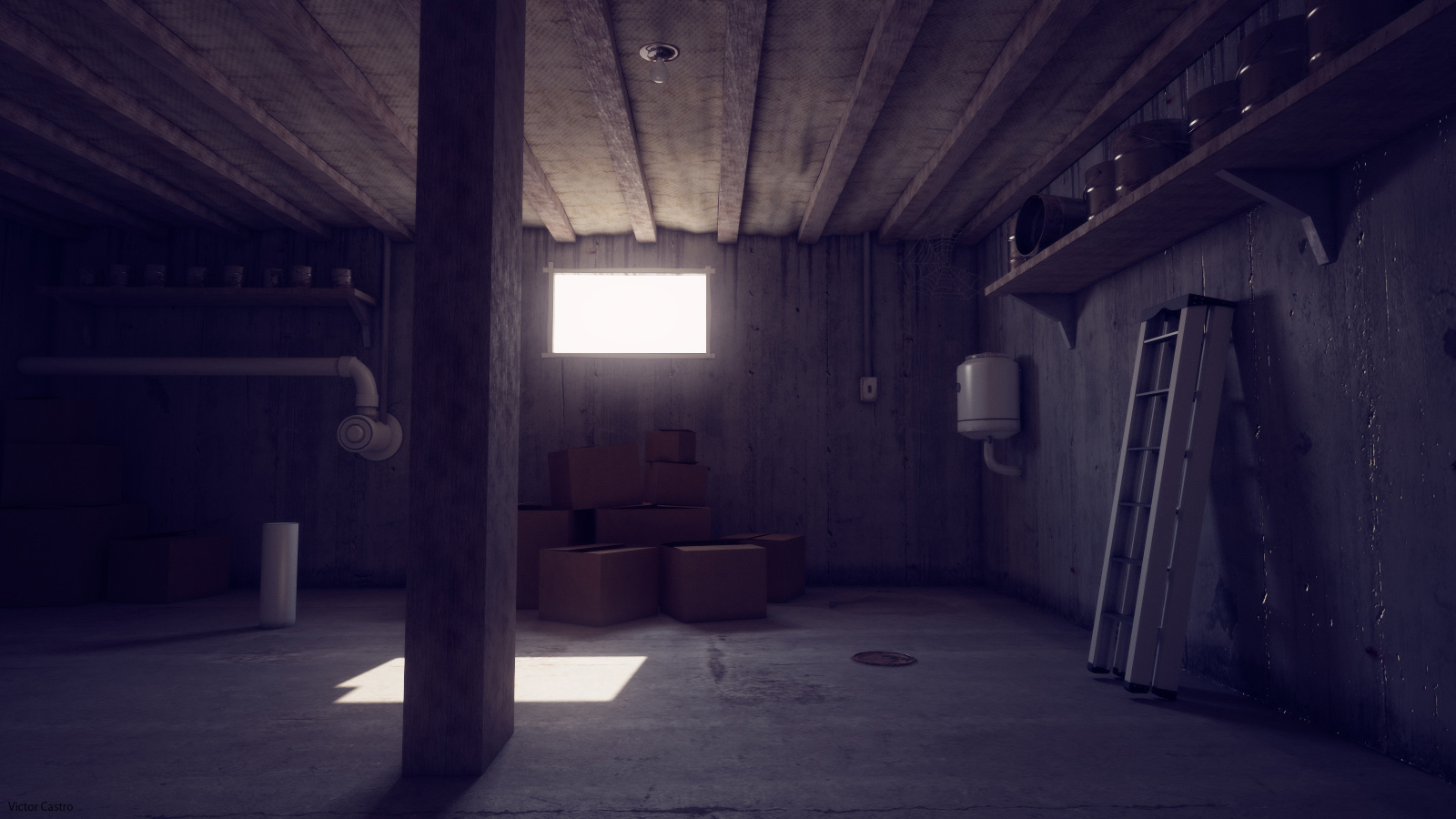 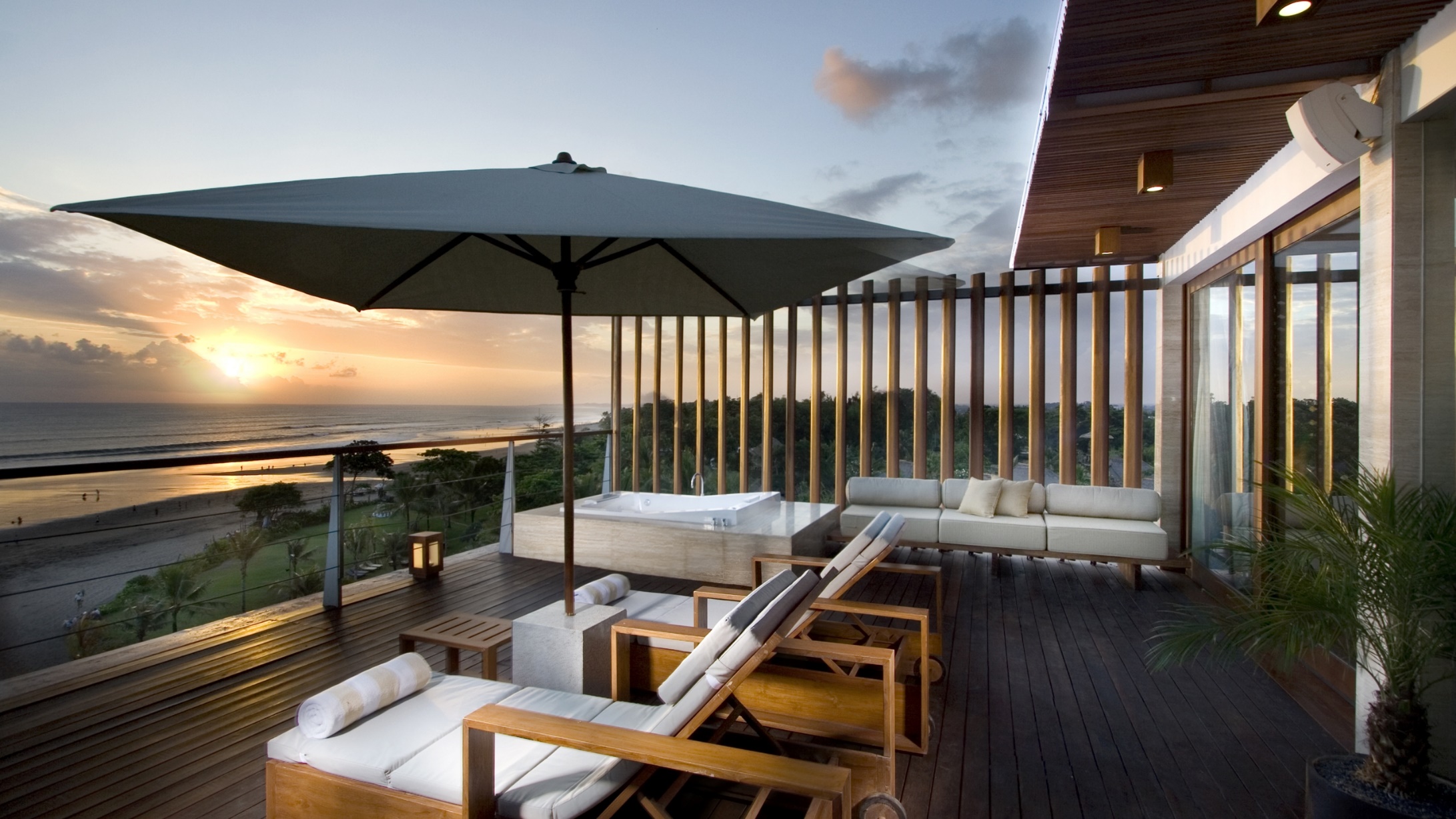 Le garage
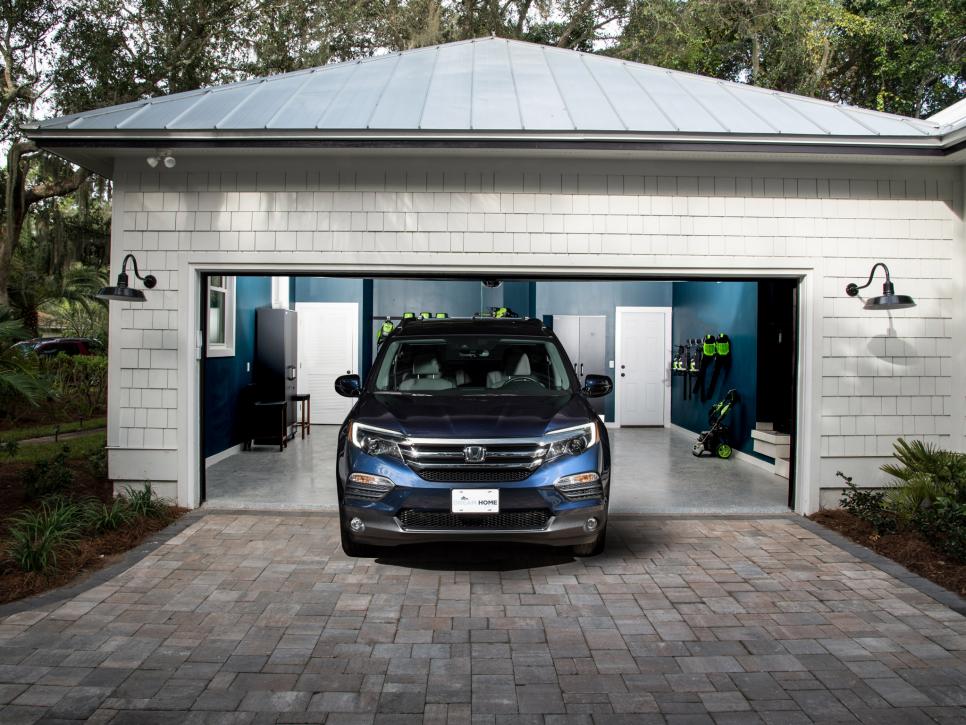